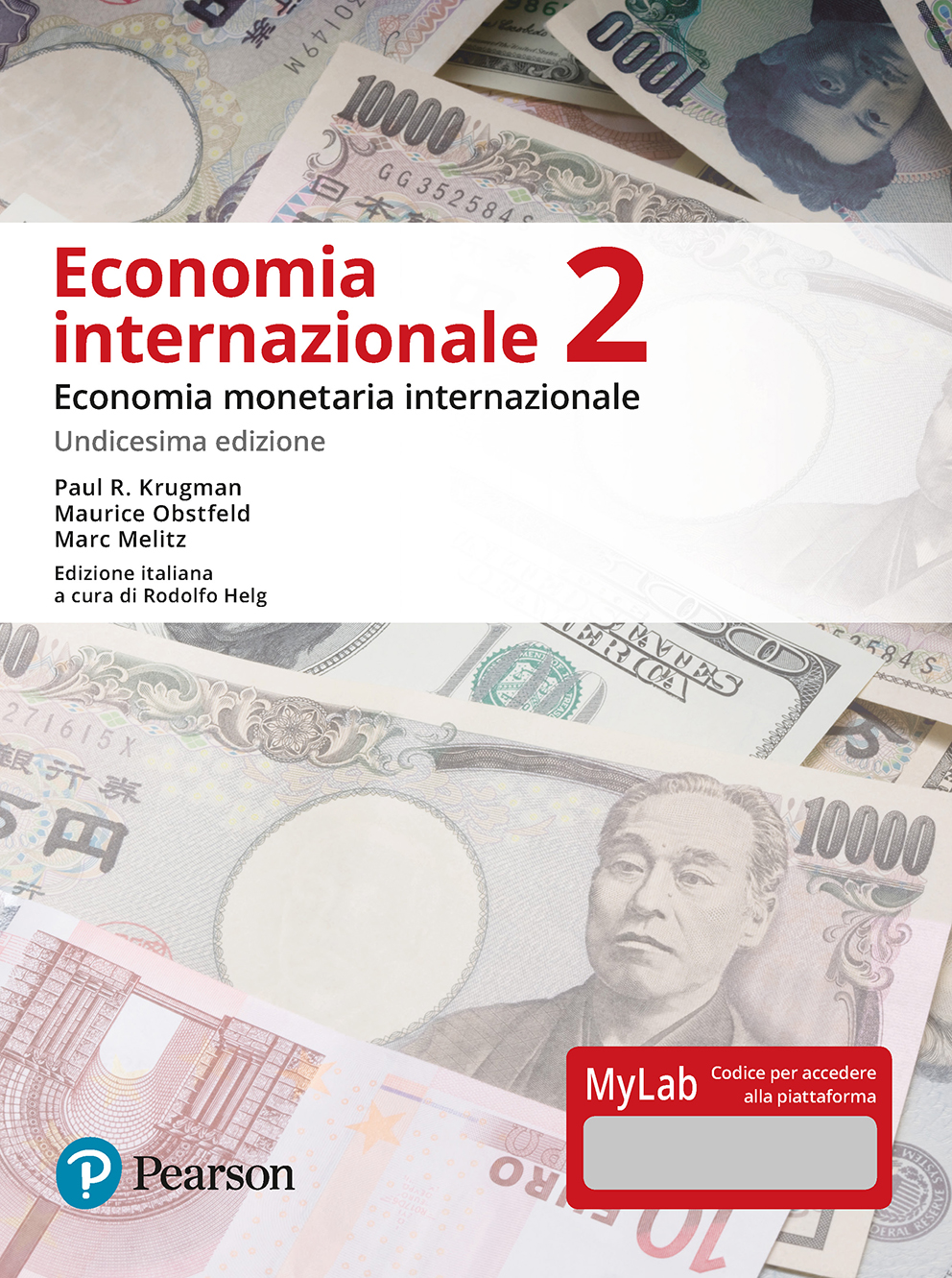 Capitolo 2
Contabilità nazionale e bilancia dei pagamenti
1
(c) Pearson Italia S.p.A. - Krugman, Obstfeld, Melitz - Economia internazionale 2
Struttura della presentazione
Introduzione
Il sistema di contabilità nazionale
Risparmio e conto corrente
La relazione fra risparmio nazionale e risparmio pubblico
Conti della bilancia dei pagamenti
Esempi di transazioni nella bilancia dei pagamenti
Come si raggiunge il pareggio della bilanciadei pagamenti?
Conti della bilancia dei pagamenti
I conti della bilancia dei pagamenti degli Stati Uniti
2
(c) Pearson Italia S.p.A. - Krugman, Obstfeld, Melitz - Economia internazionale 2
Introduzione
La microeconomia studia il problema dell’utilizzo ottimale delle risorse scarse dell’economia mondiale in un dato istante di tempo dal punto di vista del singolo consumatore e della singola impresa considerando: 
la disoccupazione;
il risparmio;
gli squilibri della bilancia commerciale;
la moneta e il livello dei prezzi.
Il capitolo introduce alcune nozioni utili per l’analisi microeconomica quali la contabilità nazionale e i conti della bilancia dei pagamenti.
3
(c) Pearson Italia S.p.A. - Krugman, Obstfeld, Melitz - Economia internazionale 2
Il sistema di contabilità nazionale
Il Prodotto Nazionale Lordo (PNL) è il valore di tutti i beni e servizi finali prodotti dai fattori produttivi di un paese in un dato arco temporale.
Quali sono i fattori di produzione? Lavoratori (lavoro), capitale fisico (come fabbriche e attrezzature), risorse naturali e altri input utilizzati per produrre beni e servizi.
Il valore dei beni e servizi finali prodotti dai lavoratori, dal capitale e dalle risorse naturali statunitensi è incluso nel computo del PNL statunitense.
Il PNL è una misura del reddito nazionale.
4
(c) Pearson Italia S.p.A. - Krugman, Obstfeld, Melitz - Economia internazionale 2
Figura 2.1 Il PNL degli Stati Uniti e dell’Italia nel 2013 e le loro componenti
5
(c) Pearson Italia S.p.A. - Krugman, Obstfeld, Melitz - Economia internazionale 2
Il sistema di contabilità nazionale
Un’altra approssimazione del reddito nazionale è il Prodotto Interno Lordo (PIL).
Il Prodotto Interno Lordo misura il valore finale di tutti i beni e servizi che vengono prodotti in un paese in un dato arco temporale.
PIL = PNL – pagamenti ai fattori produttivi in altri paesi + pagamenti ai fattori produttivi da altri paesi.
6
(c) Pearson Italia S.p.A. - Krugman, Obstfeld, Melitz - Economia internazionale 2
Il sistema di contabilità nazionale
Il PNL viene calcolato sommando il valore della spesa nei beni e servizi finali prodotti.
Consumo: spesa dei residenti domestici.
Investimento: spesa delle imprese in attrezzature e macchinari.
Spesa pubblica: spesa del governo in beni e servizi.
Saldo del conto corrente (esportazioni meno importazioni): spesa netta dei residenti esteri in benie servizi domestici.
7
(c) Pearson Italia S.p.A. - Krugman, Obstfeld, Melitz - Economia internazionale 2
Tabella 2.1 Il sistema di contabilità nazionale dell’economia aperta di Agraria (tonnellatedi grano)
8
(c) Pearson Italia S.p.A. - Krugman, Obstfeld, Melitz - Economia internazionale 2
Risparmio e conto corrente
Il risparmio nazionale (S) è la porzione della produzione di reddito nazionale (Y) che non viene spesa in consumo (C) né in acquisti pubblici (G).

S = Y – C – G 

In un’economia chiusa, il risparmio è sempre uguale agli investimenti.
9
(c) Pearson Italia S.p.A. - Krugman, Obstfeld, Melitz - Economia internazionale 2
Figura 2.2 Il saldo del conto corrente e la posizione della ricchezza estera netta degli Stati Uniti, 1976-2012
10
(c) Pearson Italia S.p.A. - Krugman, Obstfeld, Melitz - Economia internazionale 2
La relazione fra risparmio nazionalee risparmio pubblico
CA = Sp + Sg – I
		= Sp – disavanzo pubblico – I
Il disavanzo pubblico rappresenta un risparmio pubblico negativo 
® uguale a G – T 
Un elevato disavanzo pubblico genera un saldo negativo del conto corrente, a parità di altre condizioni.
11
(c) Pearson Italia S.p.A. - Krugman, Obstfeld, Melitz - Economia internazionale 2
La discrepanza nel conto corrente globaledal 1980
12
(c) Pearson Italia S.p.A. - Krugman, Obstfeld, Melitz - Economia internazionale 2
Conti della bilancia dei pagamenti
I conti della bilancia dei pagamenti registrano i pagamenti che un paese effettua a, o riceve da, residenti esteri.
Ogni transazione internazionale viene registrata due volte: una volta come credito (+) e una volta come debito (–).
13
(c) Pearson Italia S.p.A. - Krugman, Obstfeld, Melitz - Economia internazionale 2
Conti della bilancia dei pagamenti
Nella bilancia dei pagamenti vengono contabilizzati tre tipi di transazioni internazionali.
Le transazioni associate a importazioni ed esportazioni di beni.
Le transazioni associate alle attività. Il conto finanziario registra i flussi delle attività finanziarie.
I flussi di categorie speciali di attività, tipicamente attività non di mercato, non prodotte, o intangibili, come le cancellazioni del debito, i diritti d’autore e i trademark che sono registrati nel conto capitale.
14
(c) Pearson Italia S.p.A. - Krugman, Obstfeld, Melitz - Economia internazionale 2
Esempi di transazioni nella bilanciadei pagamenti
Un cittadino statunitense importa un fax dall’impresa italiana Olivetti, pagando con un assegno di 1000$.
L’assegno viene depositato sul conto di Olivetti presso Citibank a New York.
15
(c) Pearson Italia S.p.A. - Krugman, Obstfeld, Melitz - Economia internazionale 2
Esempi di transazioni nella bilanciadei pagamenti
Durante un viaggio in Francia, un turista statunitense paga 200$ per una cena al Restaurant de l’Escargot d’Or e paga con cartadi credito Visa.
Il ristorante riceverà 200$ da First Card, la società che ha emesso la carta Visa.
16
(c) Pearson Italia S.p.A. - Krugman, Obstfeld, Melitz - Economia internazionale 2
Esempi di transazioni nella bilanciadei pagamenti
Vostro zio Sid di Los Angeles investe sul mercato azionario inglese acquistando azioni della BP per $95.
BP deposita i vostri soldi sul suo conto corrente presso la banca SecondBank di Chicago. La banca accredita l’ammontare del deposito.
17
(c) Pearson Italia S.p.A. - Krugman, Obstfeld, Melitz - Economia internazionale 2
Esempi di transazioni nella bilanciadei pagamenti
Le banche statunitensi cancellano 5000 dollari di debito al governo di Bygonia.
La riduzione del debito implica un credito sui conti correnti di Bygonia.
18
(c) Pearson Italia S.p.A. - Krugman, Obstfeld, Melitz - Economia internazionale 2
Come si raggiunge il pareggiodella bilancia dei pagamenti?
In virtù della contabilizzazione a partita doppia, il pareggio della bilancia dei pagamenti implica la seguente equazione:
	conto corrente + conto capitale = 
			conto finanziario
19
(c) Pearson Italia S.p.A. - Krugman, Obstfeld, Melitz - Economia internazionale 2
Conti della bilancia dei pagamenti
I conti della bilancia dei pagamenti suddividono le importazioni e le esportazioni in tre categorie ulteriori.
Commercio di merci (merchandise trade).
Servizi (pagamenti per le prestazioni legali, per i servizi di trasporto, le spese turistiche…).
Reddito (pagamenti di interessi e dividenti, redditi percepiti dai lavoratori e dalle imprese che operano in paesi esteri).
20
(c) Pearson Italia S.p.A. - Krugman, Obstfeld, Melitz - Economia internazionale 2
Tabella 2.2 La bilancia dei pagamenti degli Stati Uniti e dell’Italia nel 2010
21
(c) Pearson Italia S.p.A. - Krugman, Obstfeld, Melitz - Economia internazionale 2
Conti della bilancia dei pagamenti
Il conto capitale registra trasferimenti di attività speciali. Nel 2010 avevano dimensioni molto limitate sia per gli Stati Uniti sia per l’Italia:
per gli Stati Uniti circa 0,2 miliardi di dollari;
per l’Italia circa 0,5 miliardi di dollari.
22
(c) Pearson Italia S.p.A. - Krugman, Obstfeld, Melitz - Economia internazionale 2
Conti della bilancia dei pagamenti
Il conto finanziario misura la differenza fra vendita di attività nazionali a residenti esteri e acquisti di attività estere da parte di residenti nazionali.
Il conto finanziario può essere disaggregato nelle tre voci seguenti.
Riserve internazionali ufficiali.
Altre attività.
Discrepanza statistica.
23
(c) Pearson Italia S.p.A. - Krugman, Obstfeld, Melitz - Economia internazionale 2
Conti della bilancia dei pagamenti
Discrepanza statistica
I dati riguardanti una determinata transazione possono provenire da fonti diverse, che differiscono per copertura, accuratezza e tempi di registrazione.
Pertanto, nella realtà, solo raramente la bilancia dei pagamenti raggiunge il pareggio.
La discrepanza statistica è la voce che viene aggiunta al, o sottratta dal, conto finanziario per far sì che esso bilanci la somma del conto corrente e del conto capitale.
24
(c) Pearson Italia S.p.A. - Krugman, Obstfeld, Melitz - Economia internazionale 2
Conti della bilancia dei pagamenti
Le riserve internazionali ufficiali sono attività estere detenute dalle banche centrali come copertura dal rischio di instabilità dei mercati internazionali.
Oggi sono costituite perlopiù da consistenti quantitativi di attività finanziarie soprattutto americane, come i titoli emessi dal Tesoro statunitense.
Quando le banche acquistano o vendono le proprie riserve internazionali su mercati internazionali per influenzare le proprie macroeconomie effettuano degli interventi ufficiali sul mercato dei cambi.
25
(c) Pearson Italia S.p.A. - Krugman, Obstfeld, Melitz - Economia internazionale 2
Conti della bilancia dei pagamenti
Il valore delle riserve ufficiali, con un segno meno davanti, è detto bilancia delle transazioni ufficiali o bilancia dei pagamenti.
È la somma del conto corrente, del conto capitale, della parte del conto finanziario non rappresentata da riserve ufficiali e della discrepanza statistica.
Un valore negativo della bilancia delle transazioni ufficiali può essere indice di una crisi, perché significa che il paese:
sta consumando le sue riserve di attività estere oppure;
sta aumentando il proprio debito verso le autorità monetarie straniere. Se un paese rischia di essere bruscamente tagliato fuori dai prestiti esteri, vorrà mantenere un ammontare “cuscinetto” di riserve internazionali per precauzione.
26
(c) Pearson Italia S.p.A. - Krugman, Obstfeld, Melitz - Economia internazionale 2
I conti della bilancia dei pagamenti degli Stati Uniti
Gli Stati Uniti hanno il più alto valore negativo al mondo della ricchezza estera netta e sono pertanto il maggiore paese debitore.
Il disavanzo del conto corrente ammontava nel 2009 a 378 biliardi di dollari; pertanto, la ricchezza estera netta ha continuato a ridursi.
Il valore delle attività estere detenute dagli Stati Uniti è cresciuto dal 1980, ma le passività degli Stati Uniti (debiti nei confronti dei residenti esteri) sono cresciute più rapidamente.
27
(c) Pearson Italia S.p.A. - Krugman, Obstfeld, Melitz - Economia internazionale 2
Figura 2.3 Attività e passività estere lorde degli Stati Uniti, 1976-2012
28
(c) Pearson Italia S.p.A. - Krugman, Obstfeld, Melitz - Economia internazionale 2
I conti della bilancia dei pagamentidegli Stati Uniti
Circa il 70% delle attività estere detenute dagli Stati Uniti sono denominate in valuta estera, mentre la quasi totalità delle passività (debito) degli Stati Uniti sono denominate in dollari.
Le variazioni del tasso di cambio influenzano il valore della ricchezza estera netta (attività estere lorde meno passività estere lorde).
Un deprezzamento del dollaro aumenta il valore delle attività estere detenute dagli Stati Uniti, senza modificare il valore in dollari delle passività denominate in dollari.
29
(c) Pearson Italia S.p.A. - Krugman, Obstfeld, Melitz - Economia internazionale 2
Tabella 2.3 Posizione patrimoniale netta sull’esterodegli Stati Uniti a fine anno, 2011 e 2012, milioni di dollari)
30
(c) Pearson Italia S.p.A. - Krugman, Obstfeld, Melitz - Economia internazionale 2
Tabella 2.3 Posizione patrimoniale netta sull’esterodegli Stati Uniti a fine anno, 2011 e 2012, milioni di dollari)
31
(c) Pearson Italia S.p.A. - Krugman, Obstfeld, Melitz - Economia internazionale 2
Riassunto
Il PNL di un paese è approssimativamente uguale al reddito percepito dai suoi fattori di produzione.
In economia aperta, il PNL è uguale alla somma di consumo, investimenti, spesa pubblica e saldo del conto corrente.
Il PIL è uguale al PNL meno i pagamenti netti di reddito ai fattori produttivi dall’estero. Il PIL misura il valore della produzione realizzata all’interno dei confini del paese.
32
(c) Pearson Italia S.p.A. - Krugman, Obstfeld, Melitz - Economia internazionale 2
Riassunto
La differenza tra risparmio e investimento nazionale è uguale al saldo del conto corrente (esportazioni meno importazioni).
Il saldo del conto corrente è uguale agli investimenti esteri netti del paese (deflussi netti di attività finanziarie).
I conti della bilancia dei pagamenti registrano i flussi di beni/servizi e di attività finanziarie tra paesi.
Si compongono di tre parti: conto corrente, conto capitale e conto finanziario, che si bilanciano tra loro.
Nel conto corrente vengono registrate le transazioni di beni e servizi, mentre nel conto finanziario vengono registrate le transazioni di attività finanziarie.
33
(c) Pearson Italia S.p.A. - Krugman, Obstfeld, Melitz - Economia internazionale 2
Riassunto
Le riserve ufficiali costituiscono una voce del conto finanziario e registrano le attività ufficiali detenute dalle banche centrali.
La bilancia delle transazioni ufficiali è definita come il valore negativo delle riserve ufficiali e rappresenta la differenza fra le attività estere detenute dalla banca centrale e le attività domestiche detenute dalle banche centrali estere.
Gli Stati Uniti sono il maggiore debitore al mondo e il loro debito estero continua a crescere, in quanto il loro saldo del conto corrente continua a rimanere negativo.
34
(c) Pearson Italia S.p.A. - Krugman, Obstfeld, Melitz - Economia internazionale 2